МБОУ «Жиганская СОШ»
Самопрезентация к конкурсу
«Самый классный классный – 2016»
«Я – КЛАССНЫЙРУКОВОДИТЕЛЬ»
ЧАХОВА В.С.9 «Б» класс
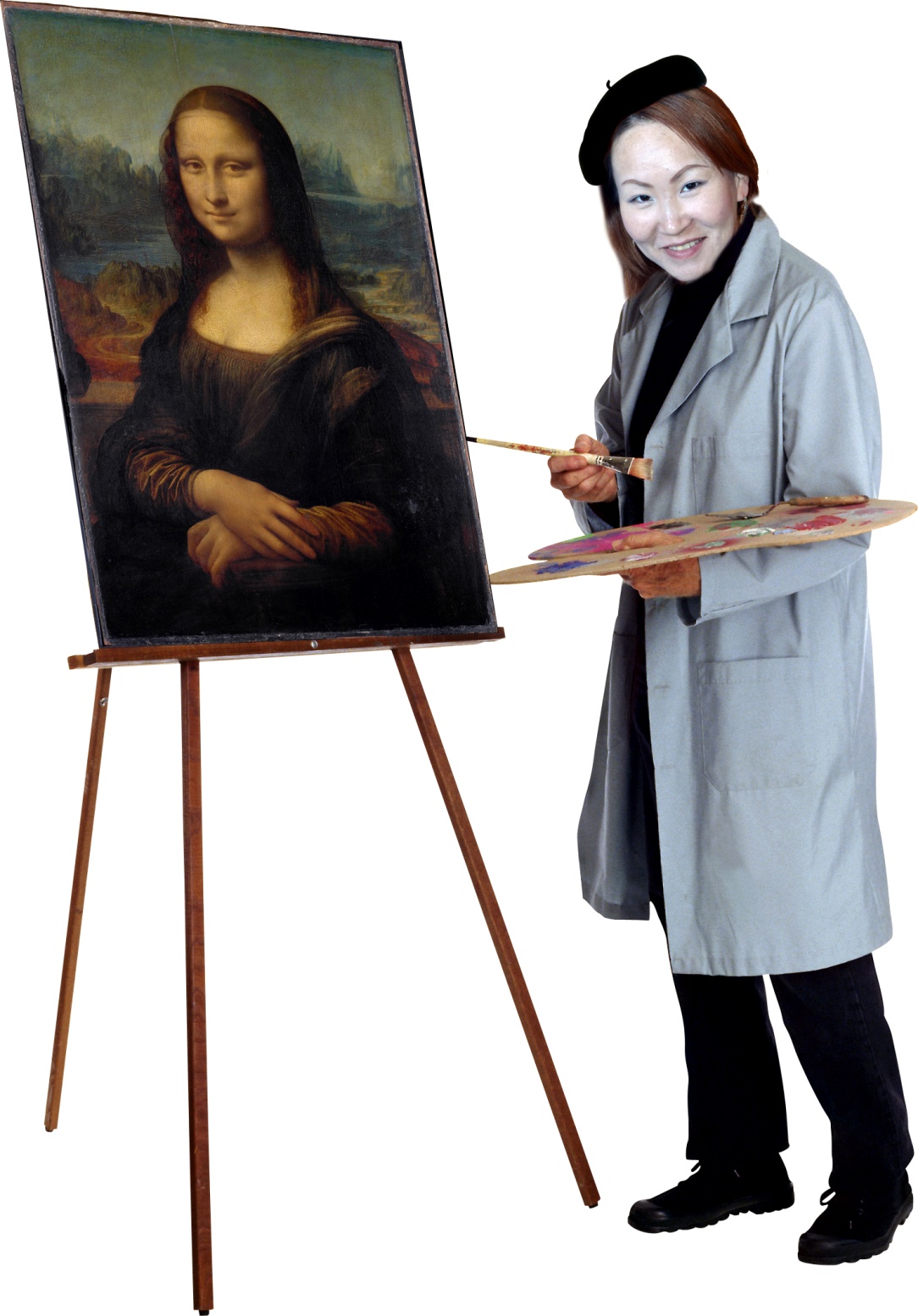 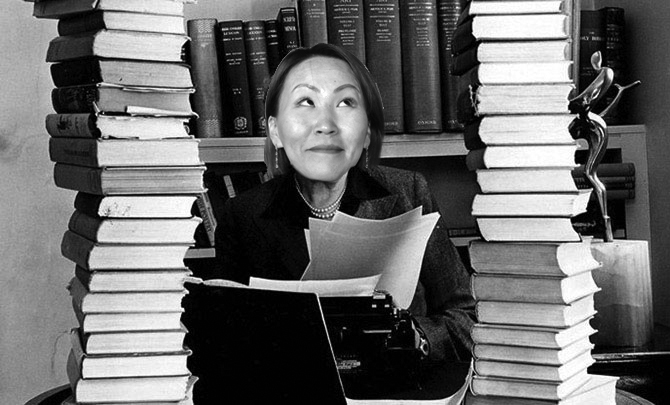 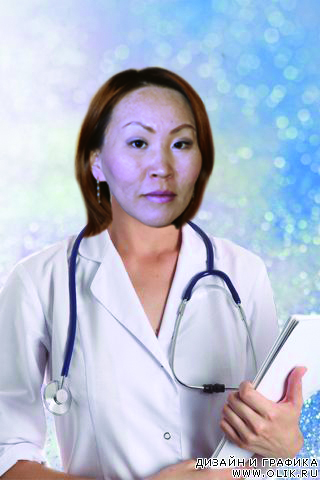 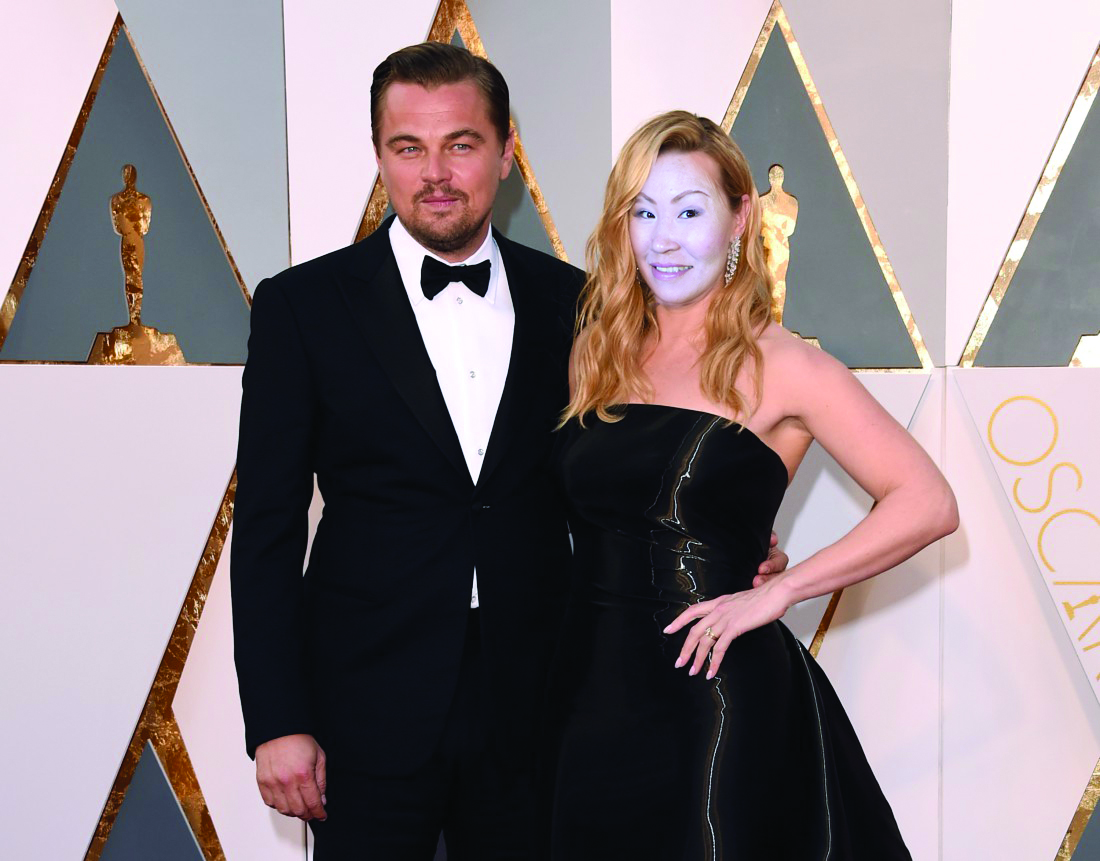 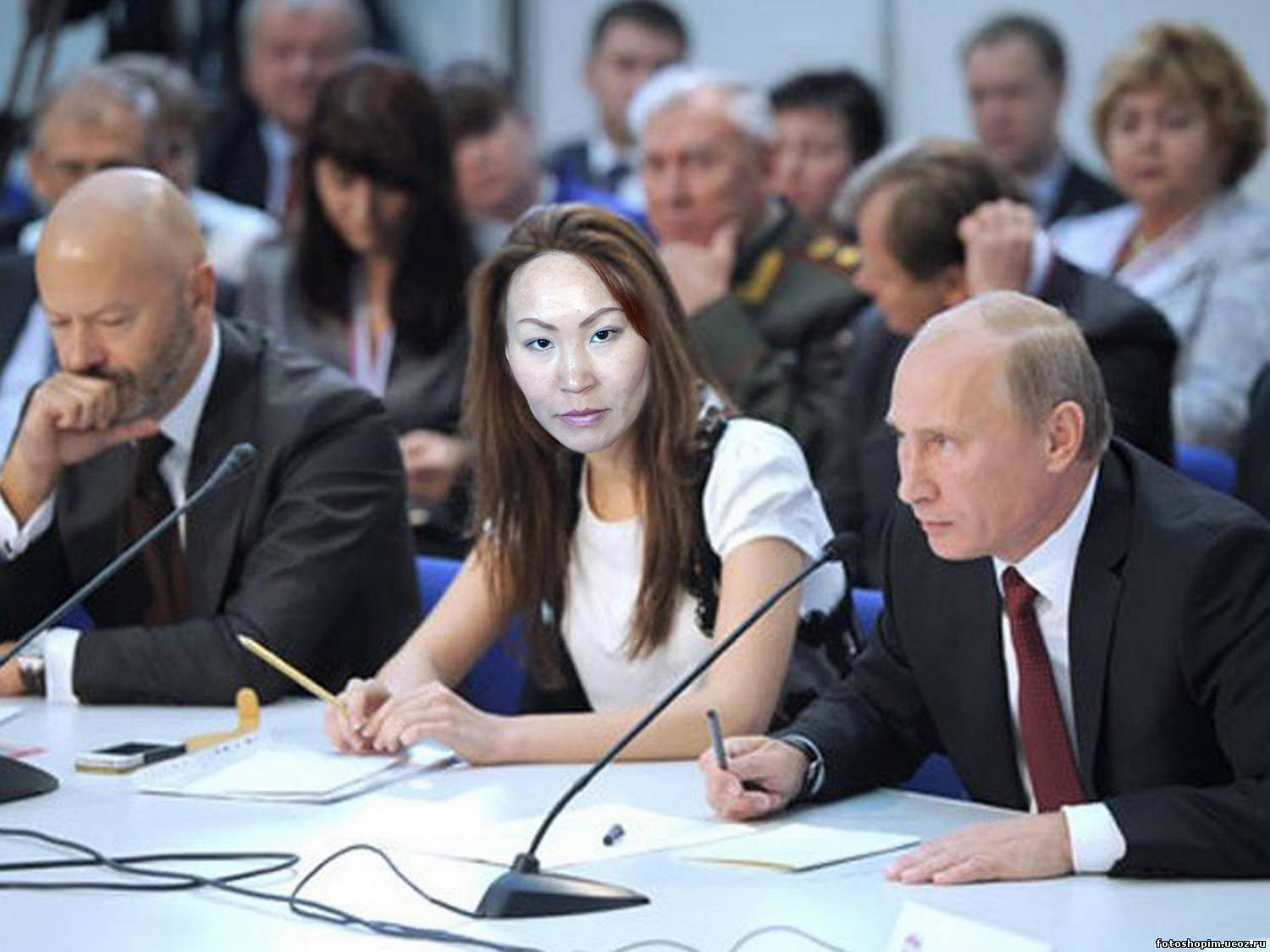 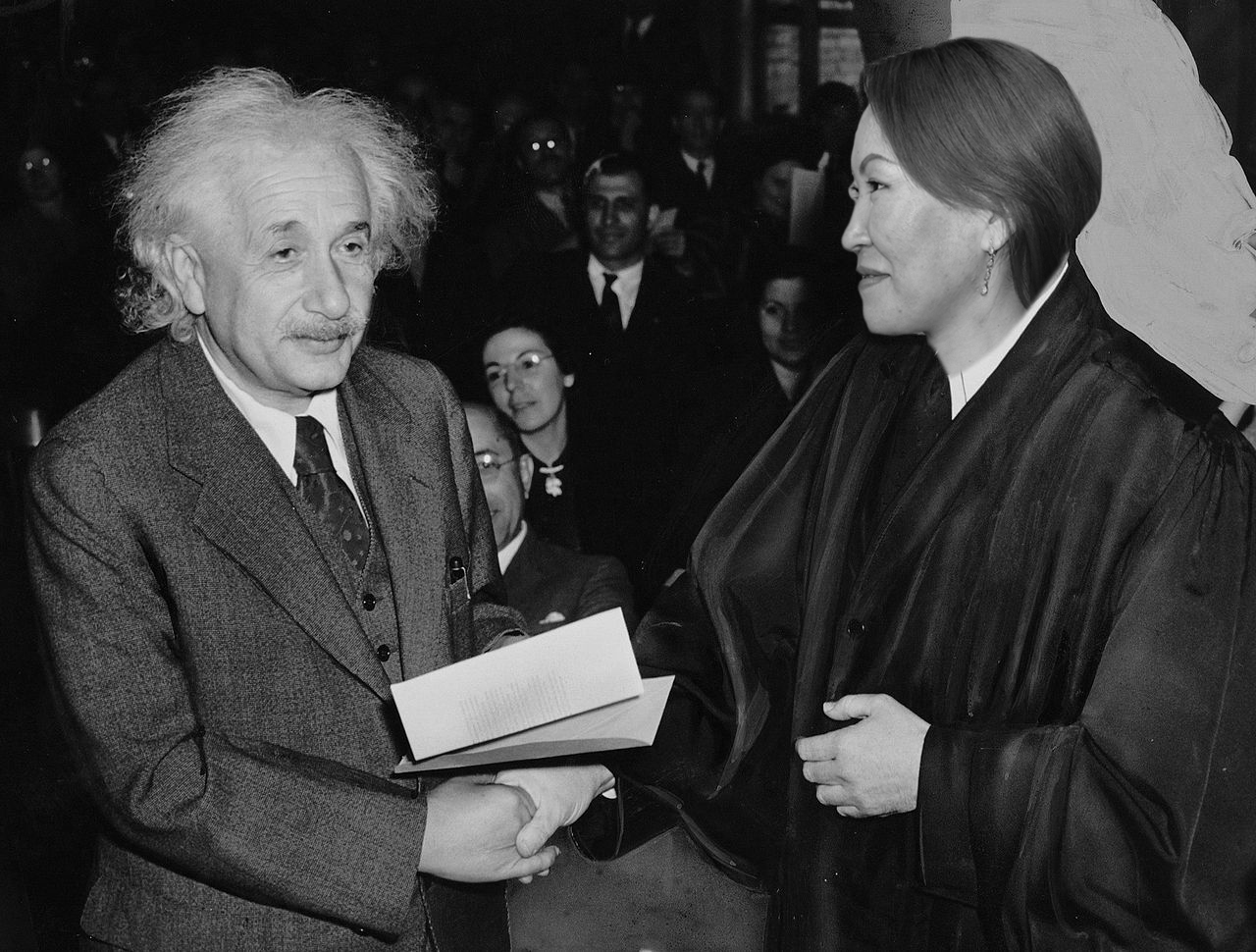 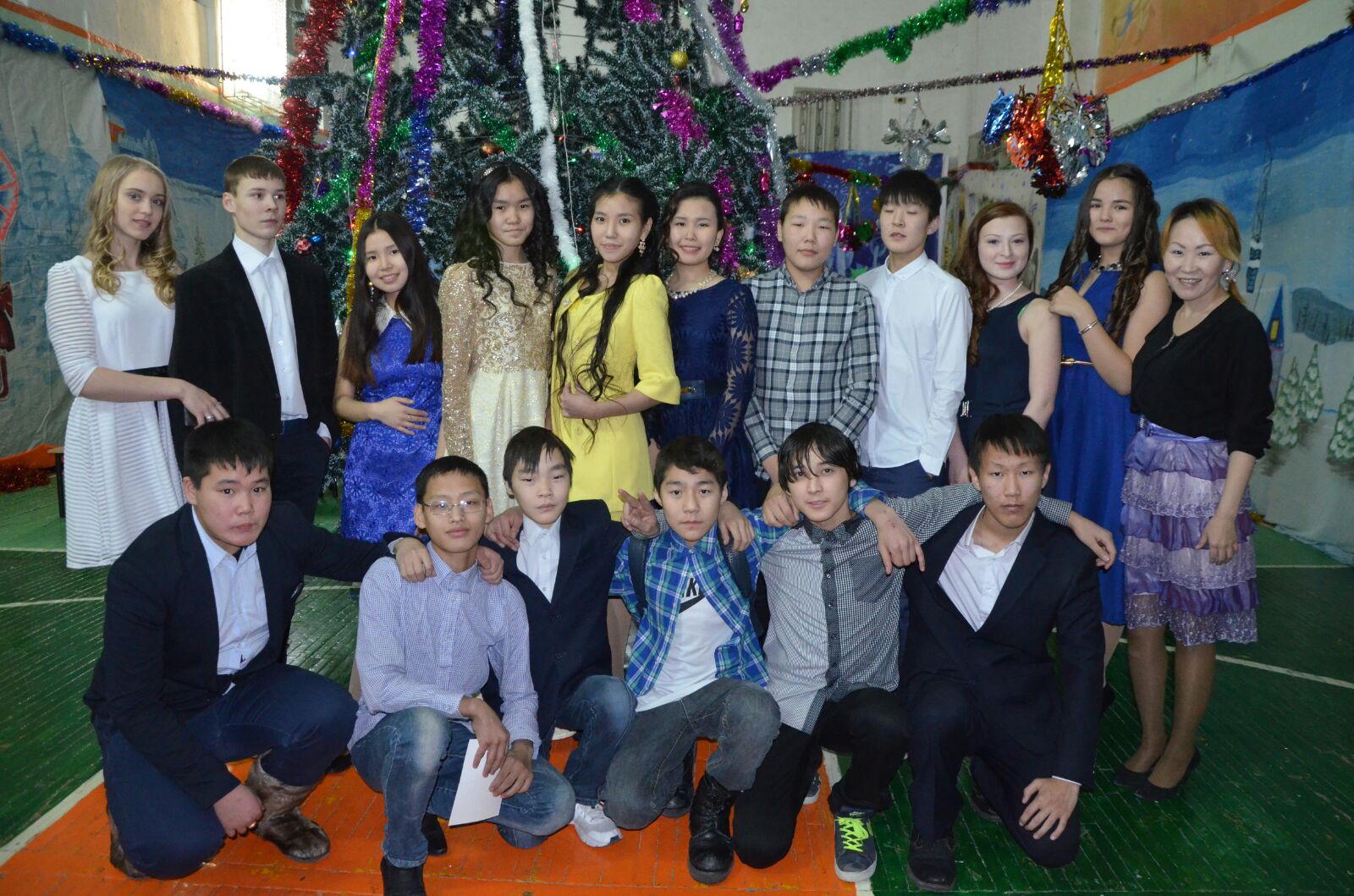